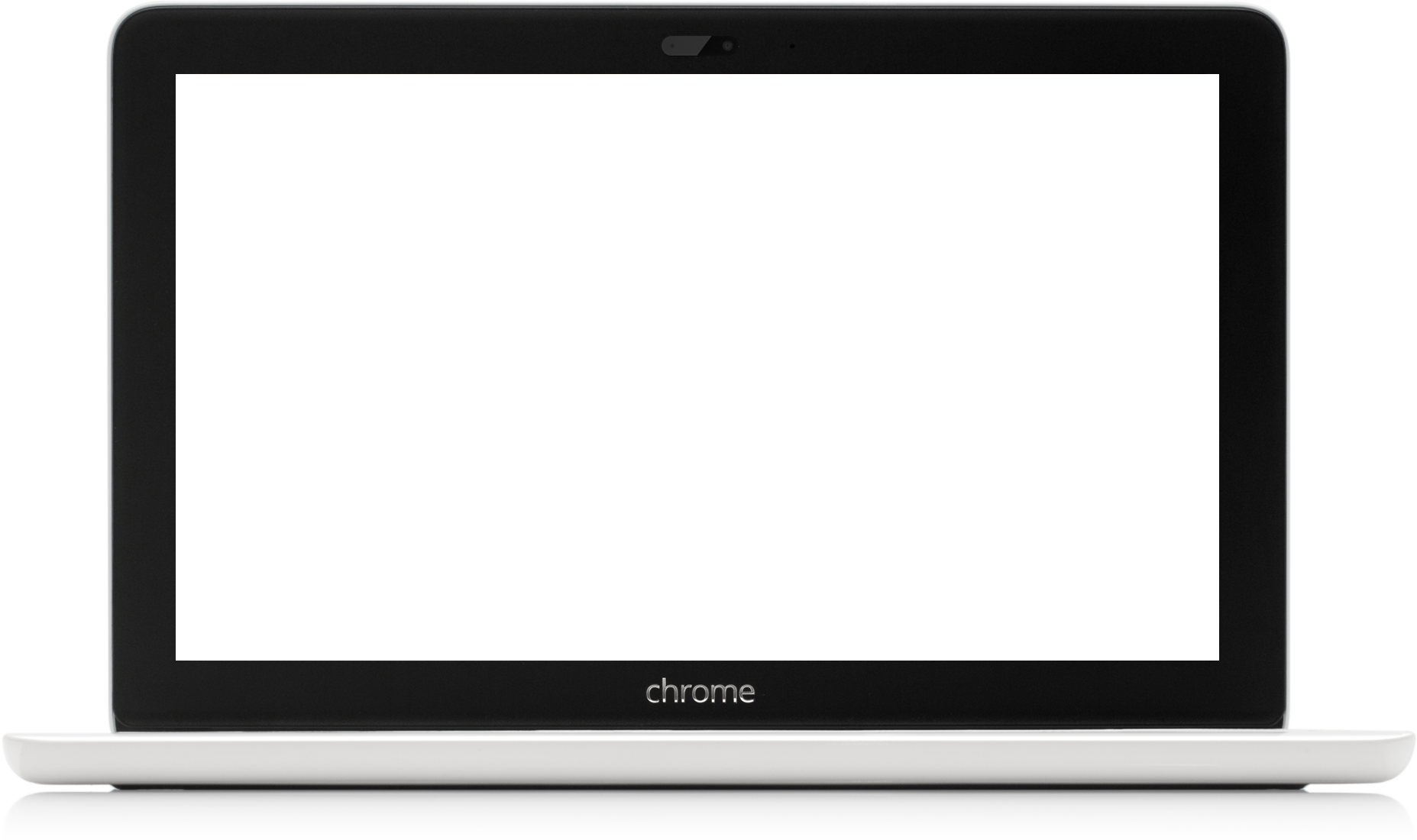 Spanish Hackathon
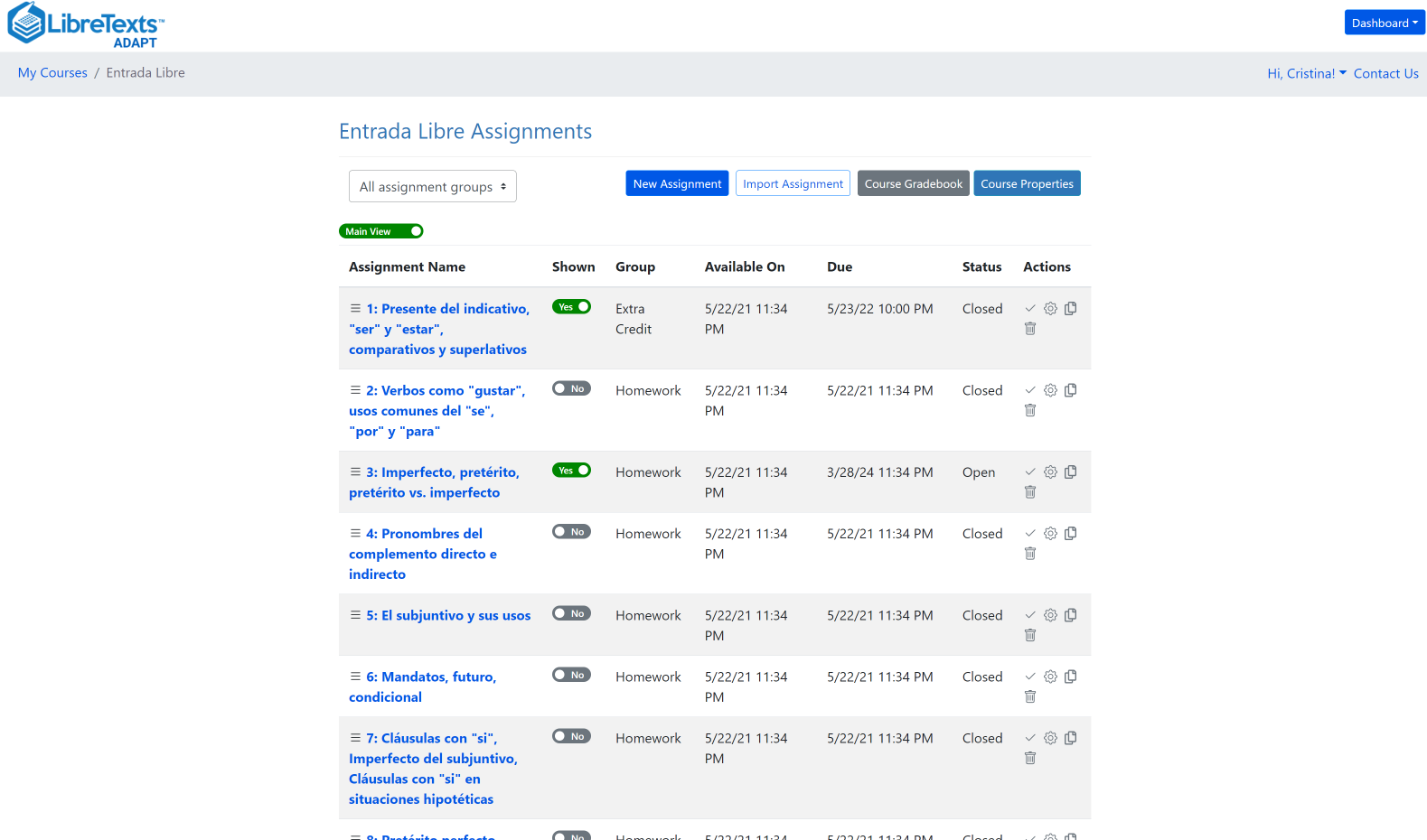 Cristina Moon
Friday, October 27, 2023
Your helpers at today’s hackathon
Alejandro Lee, Ph. D., MLIS
Spanish Faculty
Santa Monica College
Tarea Libre and Entrada Libre co-author

Caren Parrish, Ph. D.
French Faculty
Chabot College
French OER 1 and French OER 2 co-author
Goals for this Hackathon
Create a mini collection for second-year Spanish. 
We will create new ADAPT native questions: 

Multiple choice
Select choice
Matching
Fill in the blanks
Speaking test
Past Recorded Webinars on ADAPT
Create an instructor ADAPT account
Go to: 
Login · ADAPT (libretexts.org)
Create an instructor account
Access code:
Click on “contact us” and complete the form.  Once confirmed, you will receive an email with the access code which you will use to create the ADAPT account
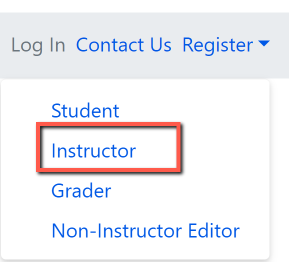 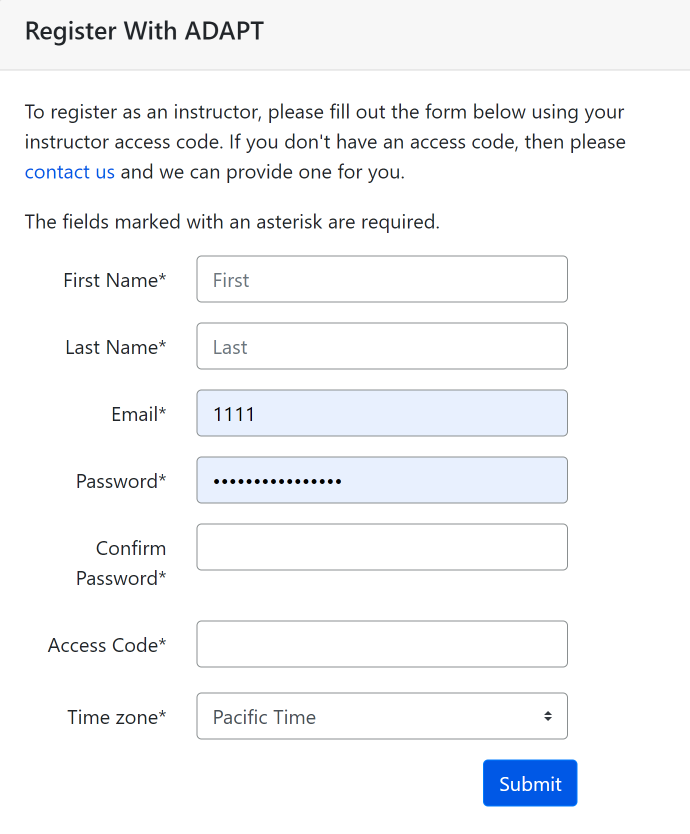 What is ADAPT?
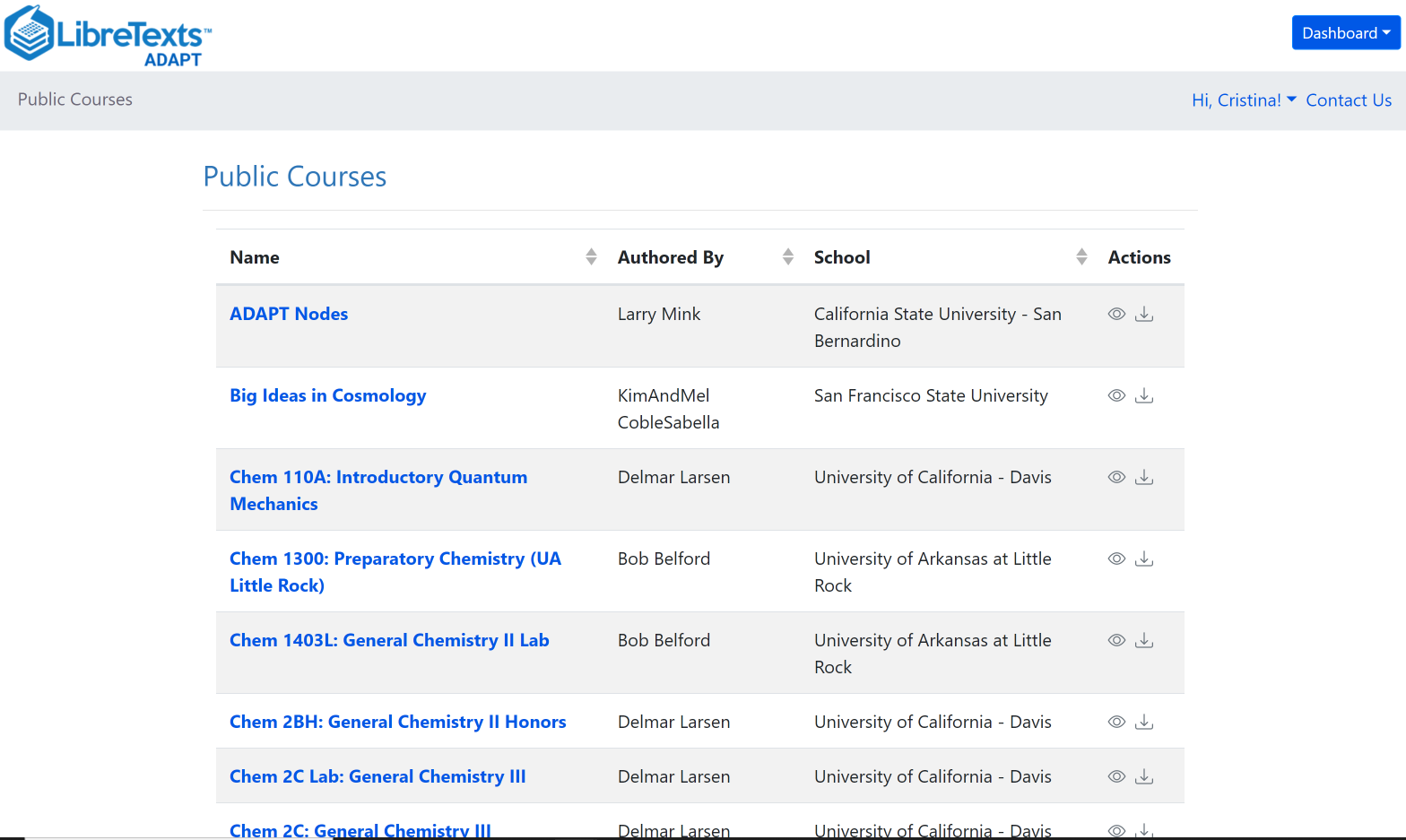 ADAPT is a comprehensive online assessment/homework infrastructure that provides faculty the ability to include auto-graded and non-auto-graded activities from different platforms such as H5P, MyOpenMath, WeBWork, and it’s own native ADAPT questions.

ADAPT can be integrated into an LMS such as Canvas with full grade integration or it could be run independently.
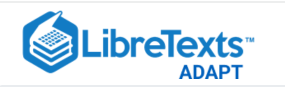 Let’s get to work! 
¡A trabajar!
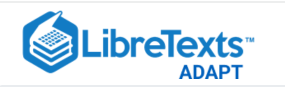 Go to: 
https://adapt.libretexts.org/login
Login to ADAPT
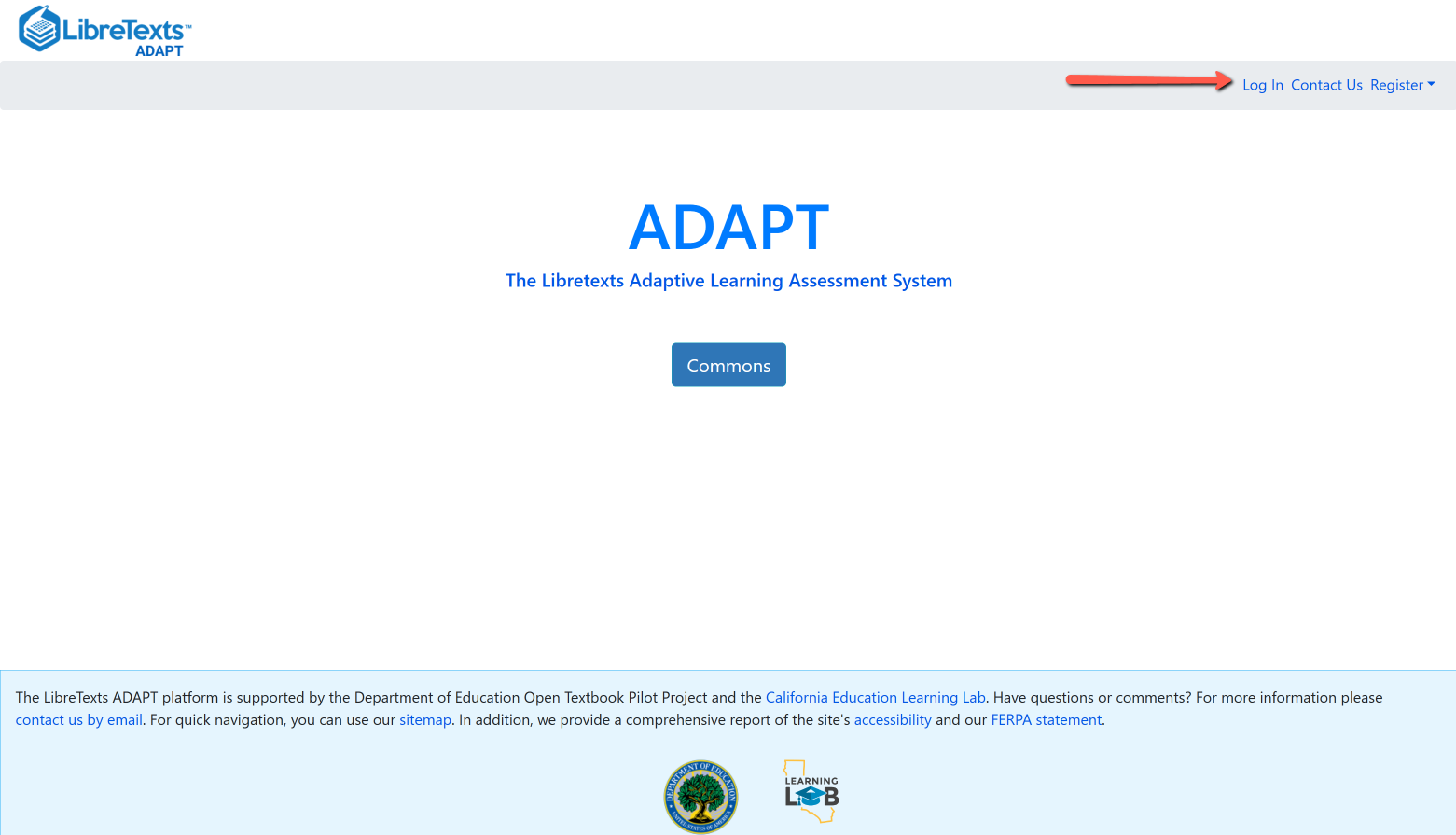 Activity # 1: Multiple Choice Question
Step # 1: Click on New Question
Step # 2: Select “New” > “Native” question
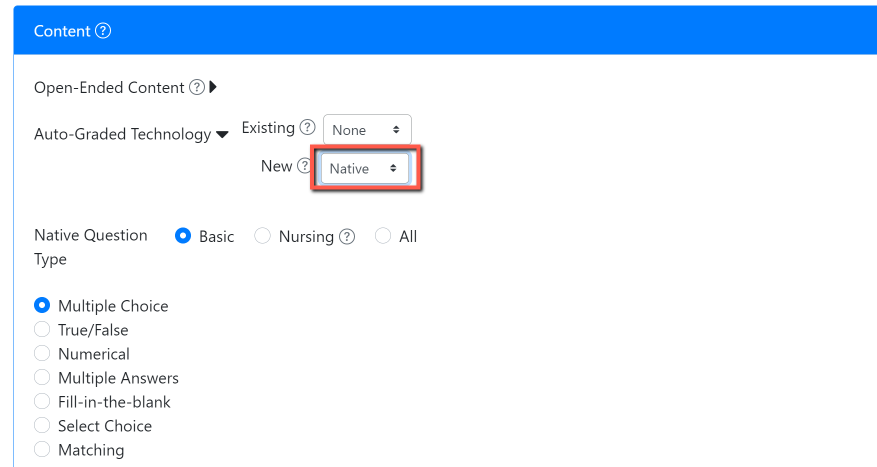 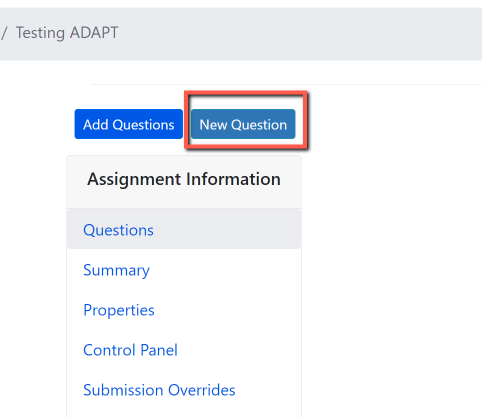 [Speaker Notes: 1:05]
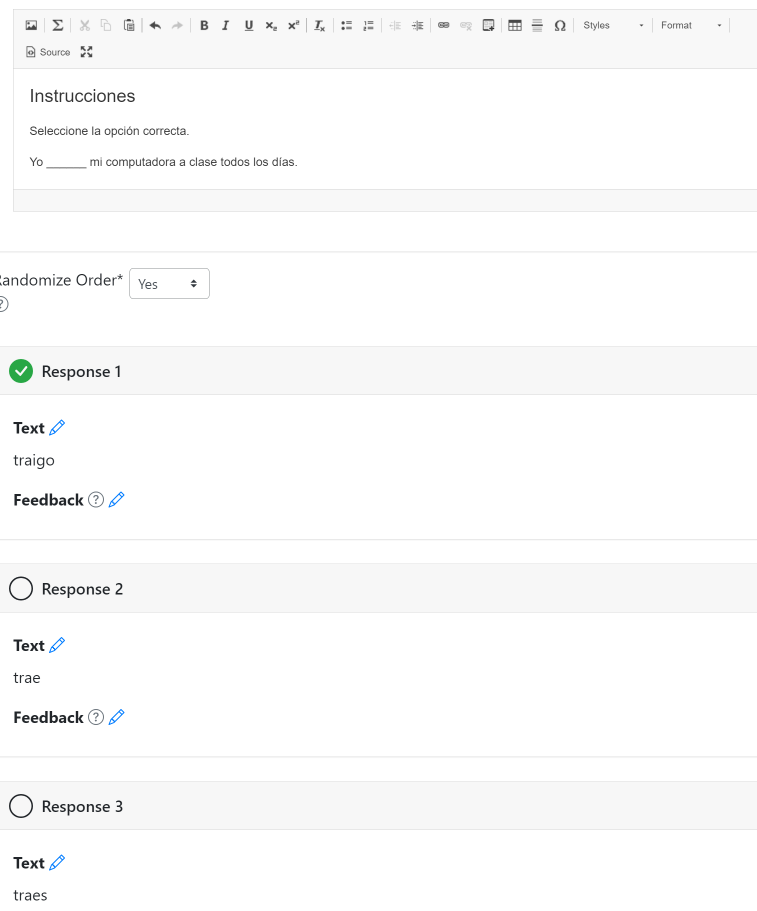 Write a question prompt and then create a selection of answers, choosing the correct answer from the list. Students will receive a shuffled ordering of the selection. Optionally provide feedback at the individual question level or general feedback for a correct response, an incorrect response, or any response.
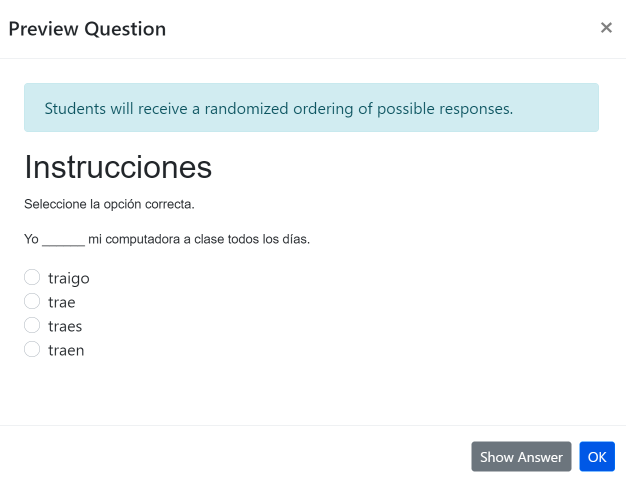 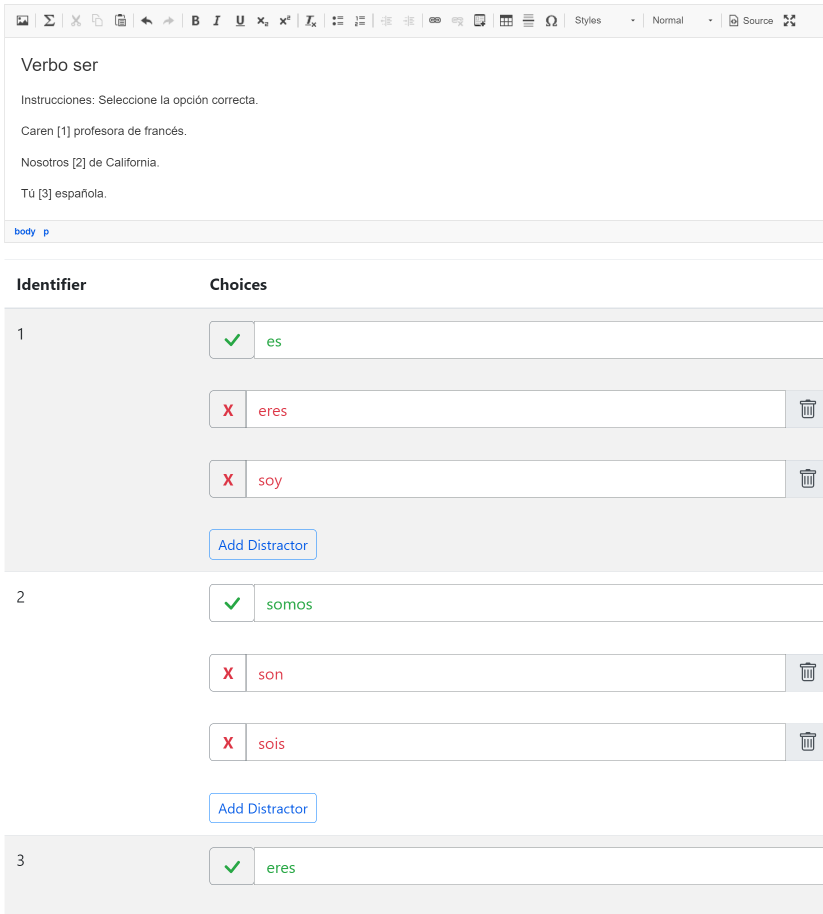 Activity # 2 Select Choice (drop-down) Question
Use brackets for answers. Example. The [planet] is the closest planet to the sun; there are [number-of-planets] planets. Then, add the choices below with your first choice being the correct response. Add distractors. Each student will receive a randomized ordering of the choices.
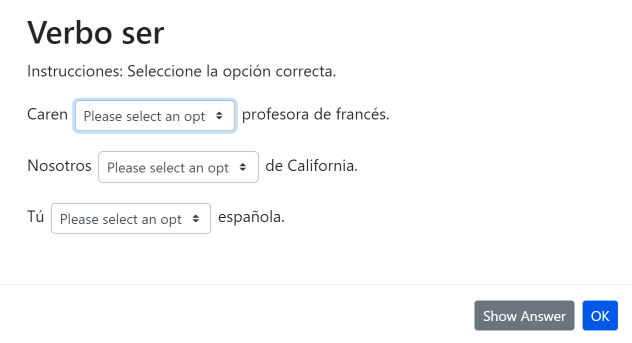 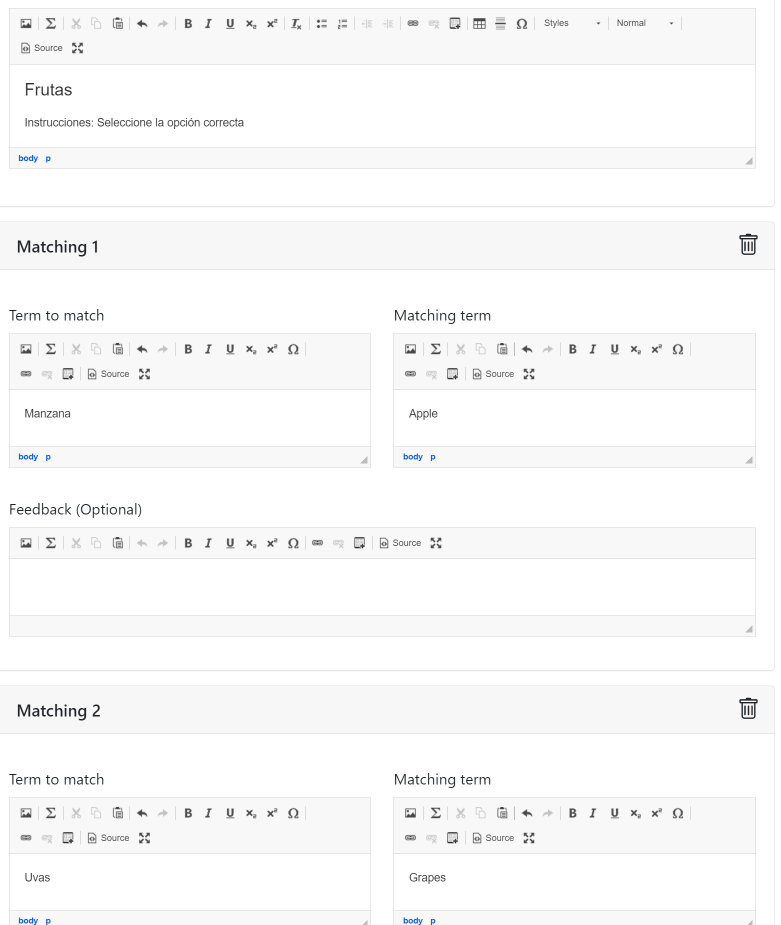 Activity # 3 Matching
Question
Create a list of terms to match along with their matching terms. Matching terms can include media such as images. Optionally, add distractors which do not satisfy any of the matches.
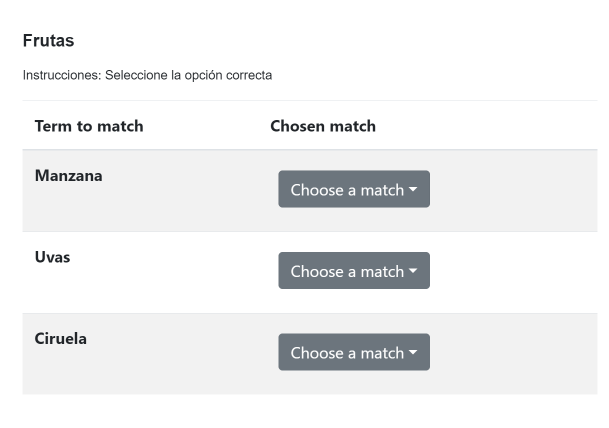 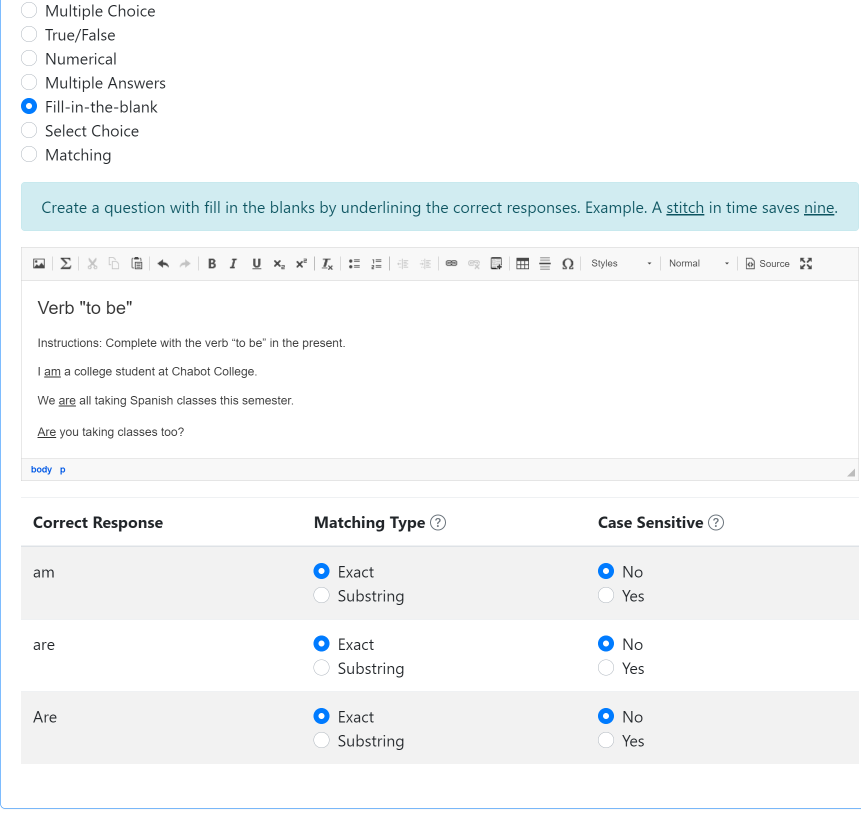 Activity # 4 Fill-in the blanks Question
Create a question with fill-in-the blanks by underlining the correct responses.
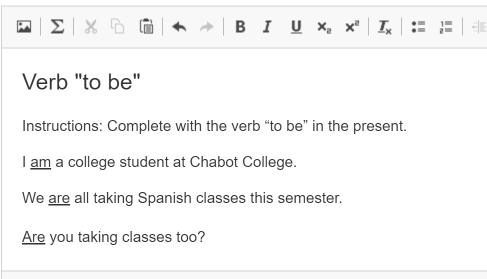 Activity # 5 Recording Question
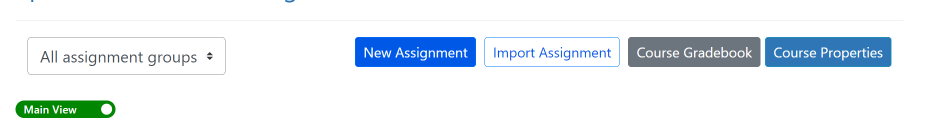 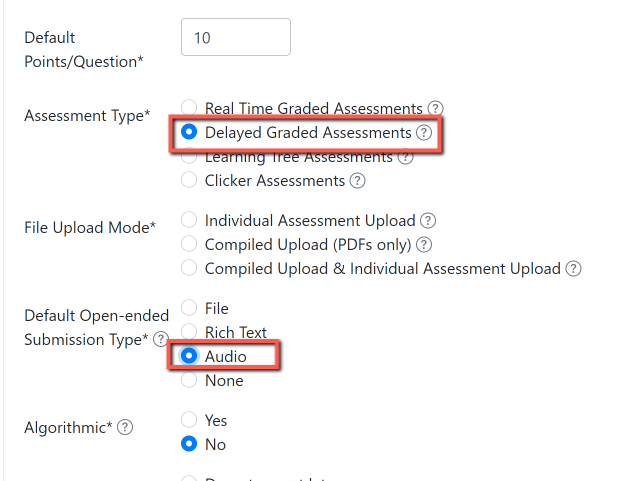 Create a New Assignment
Under Assessment Type make sure to check “Delayed Graded Assessments”
For Submission type mark “Audio”
Do you want to edit an ADAPT question?
Step 1: Clone an activity to edit
After you add an activity to an assignment , clone it.
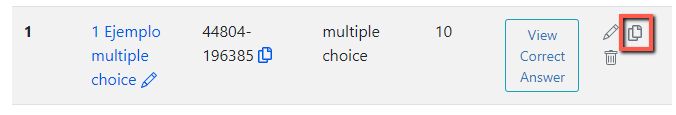 This will create a copy of the same activity which you will be able to edit. 

Step 2: Change the name, edit, and now you have an edited version of the original (a clone).
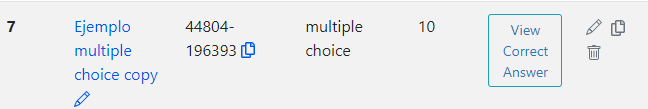 Looking for more ADAPT resources?
ADAPT resources
Recorded webinar: Integrating ADAPT in Canvas (9/8/23)

ADAPT construction guide and Accessibility reports

If using H5P activities, make sure to look at the ADAPT ready questions list.
Ex: avoid course presentation, column, question set, etc.

LibreTexts weekly office hours:

https://zoom.libretexts.org (Tuesdays at 9:00-10:00 Pacific time)
https://zoom.libretexts.org (Thursdays at 9:00-10:00 Pacific time)
Questions?
Cristina Moon, Ph. D.
Spanish Faculty and OER/ZTC Coordinator at Chabot College
ASCCC OERI Spanish and the H5P/ADAPT Lead
ASCCC OERI Liaison
cmoon@chabotcollege.edu